GESUNDHEITSMANAGEMENT ITeil 1-4Prof. Dr. Steffen FleßaLst. für Allgemeine Betriebswirtschaftslehre und GesundheitsmanagementUniversität Greifswald
1
Gliederung GM Teil 1-4
Theoretischer Rahmen
Wissenschaftstheoretische Einbindung
Allgemeine Systemtheorie
Gesundheitsbetriebe als Forschungsobjekt der Betriebswirtschaftslehre
Gesundheitsbetriebslehre
Betriebswirtschaftliches Modell eines Gesundheitsbetriebes
Krankenhäuser als Prototyp des Gesundheitsbetriebes
Definition
Typologie
Raumplanung
Landeskrankenhausplanung
Veränderung von Einzugsgebieten
Standortplanung
2
1.3.3.3 Raumplanung
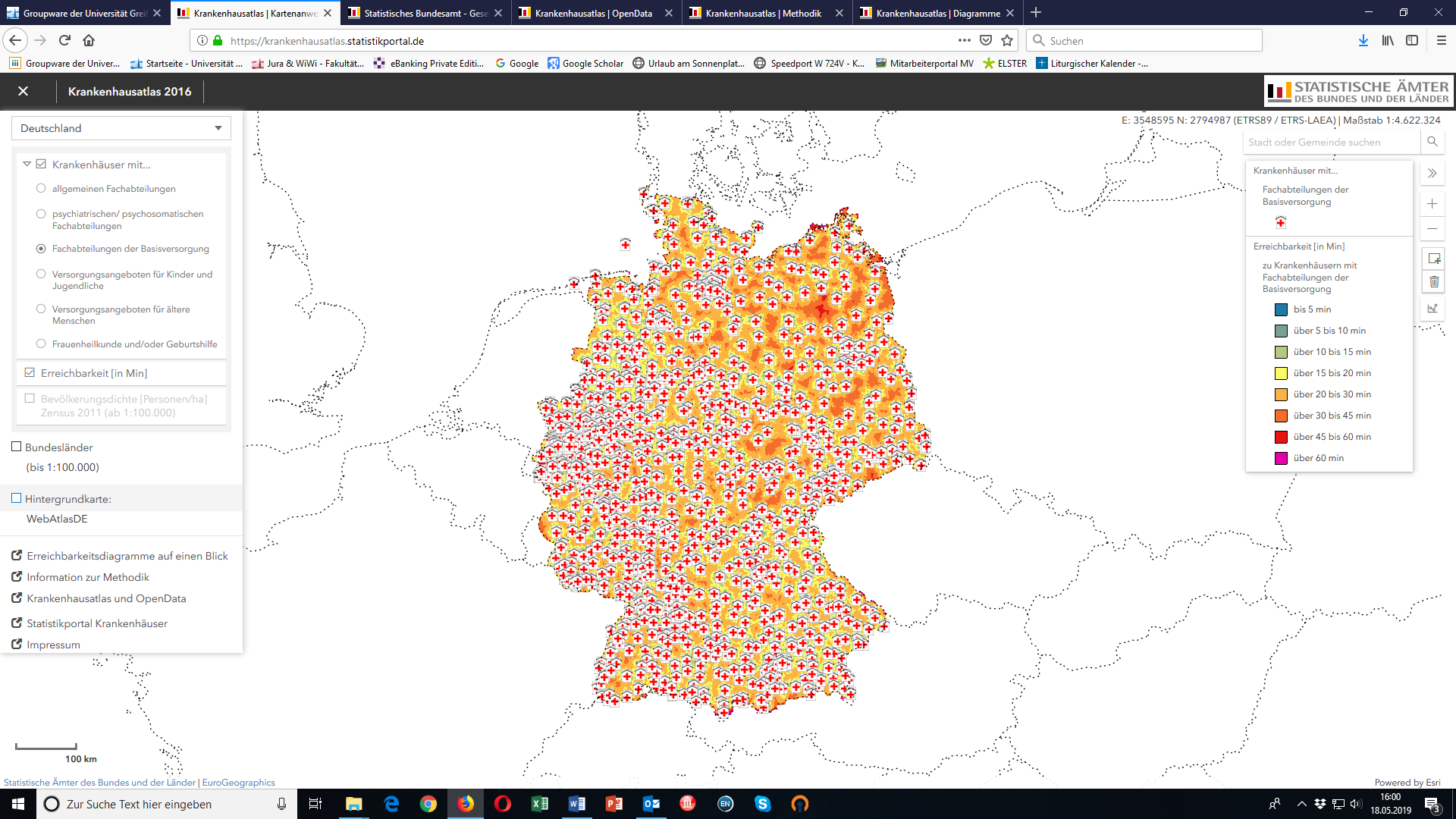 Erreichbarkeit von Krankenhäusern mit Basisversorgung [min]
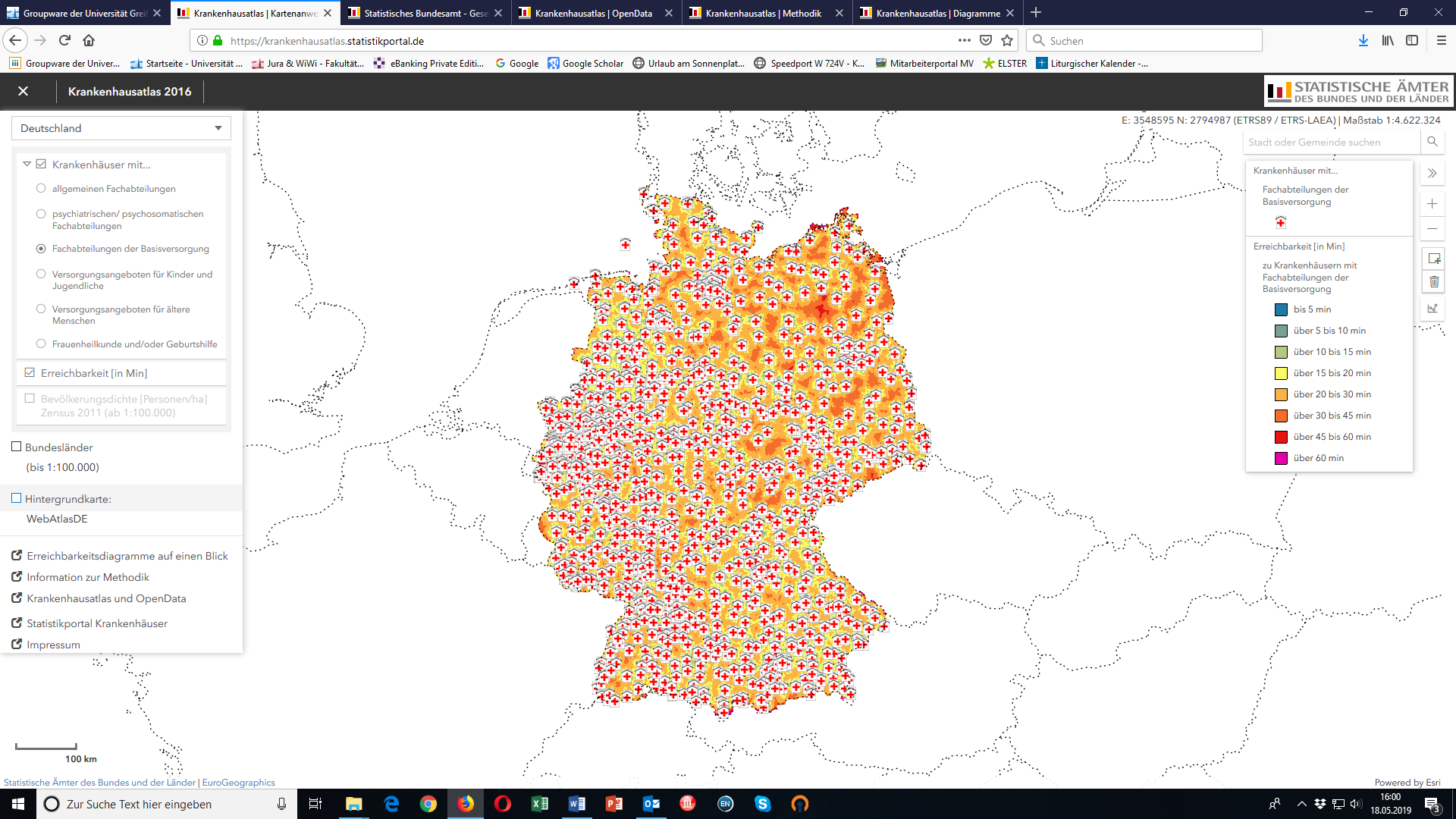 https://krankenhausatlas.statistikportal.de/
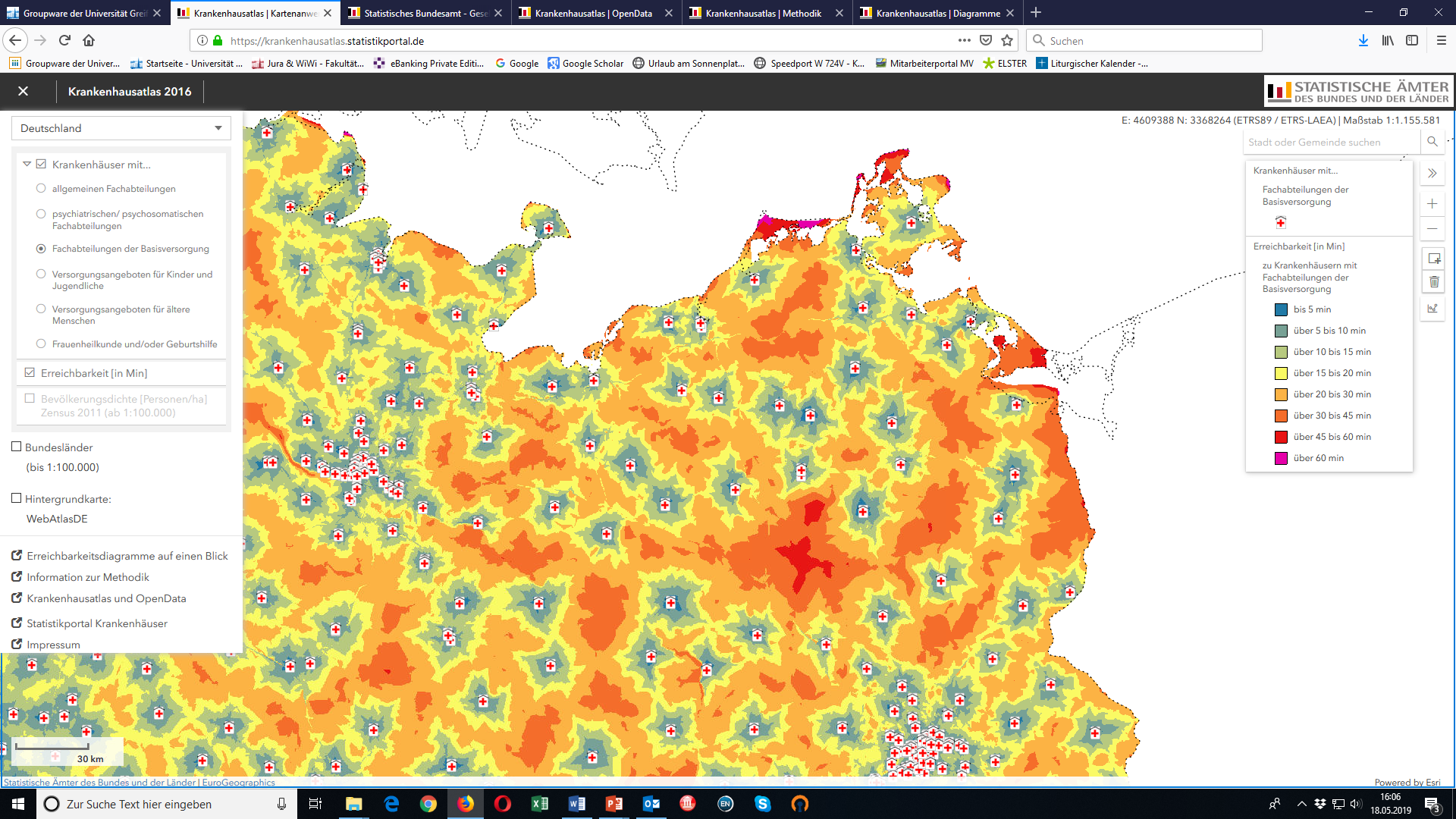 Erreichbarkeit von Krankenhäusern mit Basisversorgung [min]
https://krankenhausatlas.statistikportal.de/
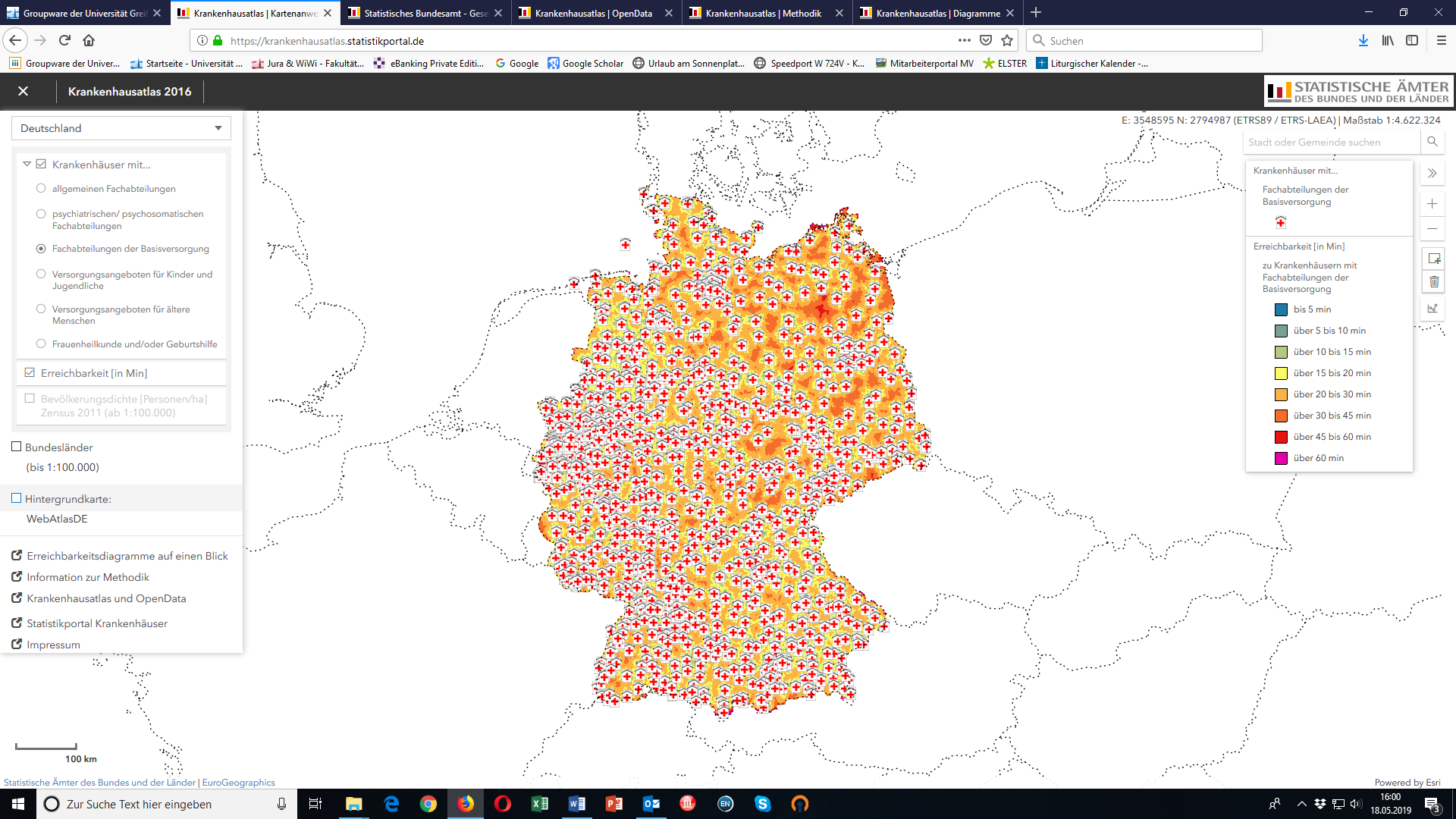 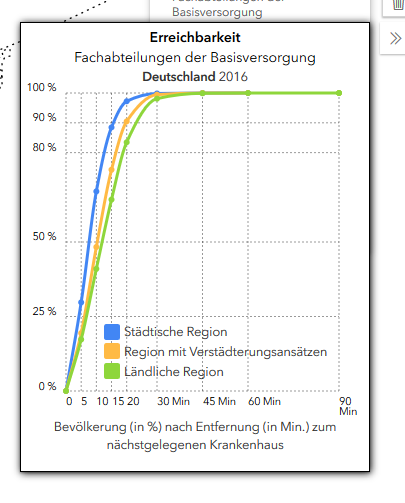 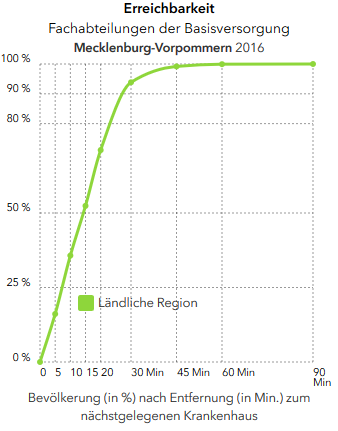 Erreichbarkeit von Krankenhäusern mit Basisversorgung [min]
https://krankenhausatlas.statistikportal.de/
https://krankenhausatlas.statistikportal.de/_diagramme.html
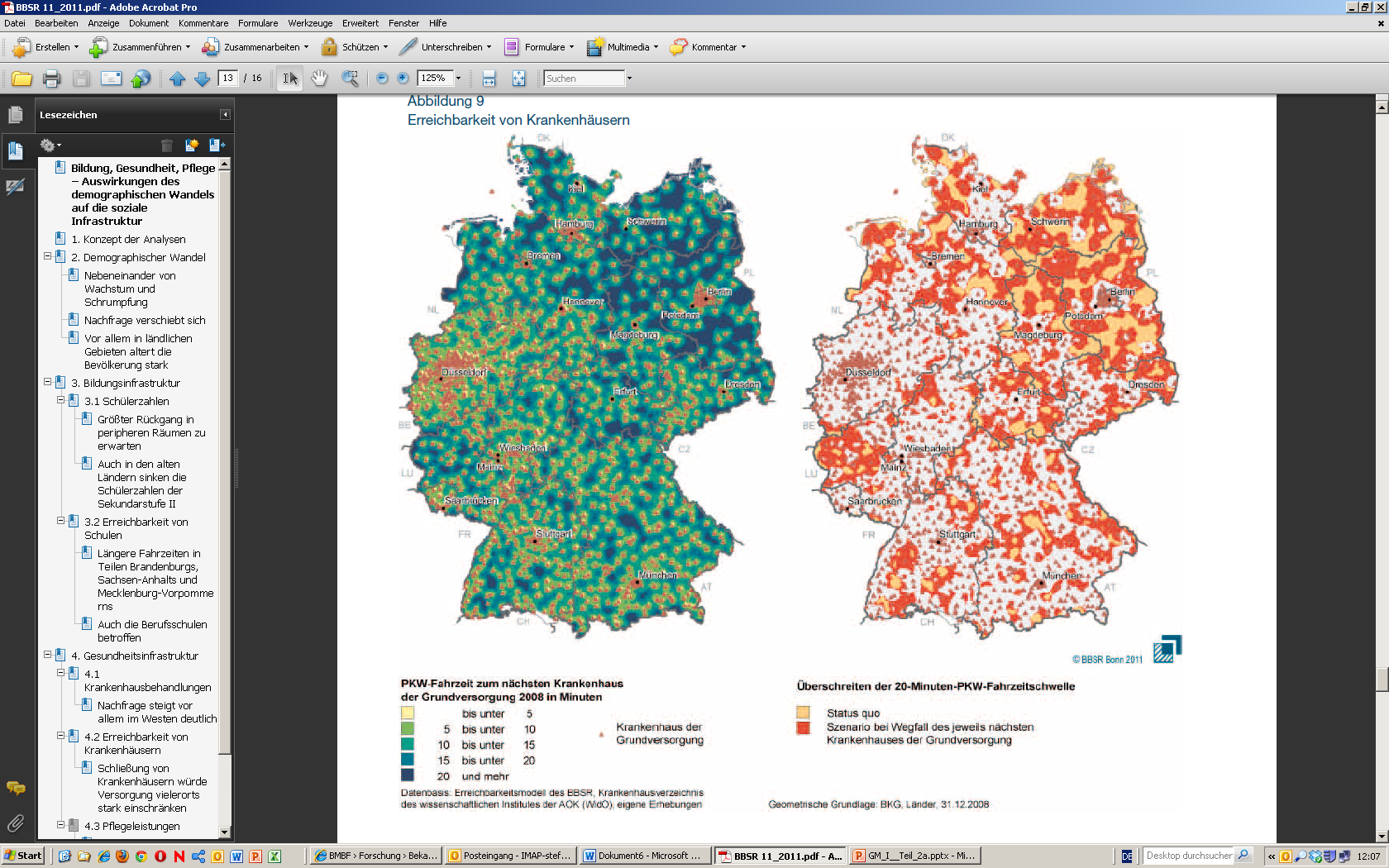 Zugänglichkeit Deutschland
Quelle: BBSR-Bericht Kompakt, 11/2011
6
1.3.3.3.1 Landeskrankenhausplanung
Ausgangslage: Ein Land mit homogener Fläche 			(= gleichmäßige Besiedlung)
7
Grundversorgung: 16 Krankenhäuser können die Grundversorgung sicherstellen. Standort?
8
Einzugsbereiche: Distanzminimierung
9
Endergebnis
10
Beispiel MV
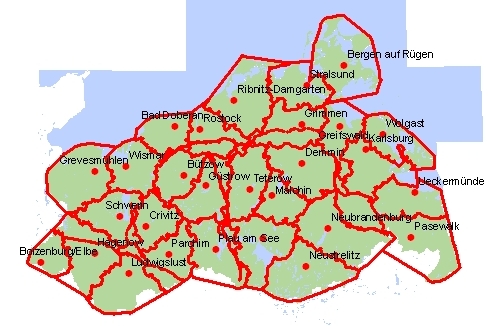 11
Krankheiten mit geringer Prävalenz
Ausgangslage: Gleichgroße Krankenhäuser der Regelversorgung in den Zentren der Polygone.
Problem: Krankheiten, die eine Spezialabteilung benötigen, werden nicht behandelt. Eine Spezialisierung in jedem Krankenhaus rentiert sich bei der geringen Prävalenz bzw. Inzidenz nicht.
Alternative: Jedes Krankenhaus spezialisiert sich auf eine „seltene“ Krankheit.
Problem: Integration von Abteilungen und Spezialisierungen, z. B. Herzoperation benötigt auch spezialisiertes Labor, Intensivstation etc.
Folge: Spezialisierung an einem Ort.
12
Alternative: Aufbau eines eigenen Zentrums.Meistens aber: Spezialisierung an einem Krankenhaus, das gleichzeitig die Grundversorgung mit abdeckt
13
Christaller-Wabe: zwei Ebenen
14
Krankenhausplanung und	 Raumplanung
Zentrenbildung in Deutschland
Steuerungszentralen 
Berlin, Hamburg, Düsseldorf, München, Frankfurt
Oberzentren 
z.B. Schwerin, Rostock
Mittelzentren 
z.B. Greifswald
Unterzentren
z.B. Lubmin
15
Krankenhausplanung und	 Raumplanung
Versorgungsstufen und Zentrenbildung 
Krankenhäuser der ersten Stufe: i.d.R. in Mittel- oder Unterzentren. Ausschließlich lokale Bedeutung
Krankenhäuser der zweiten Stufe : i.d.R. in Ober- oder Mittelzentren. Grundversorgung der Bevölkerung im Einzugsbereich
Krankenhäuser der dritten Stufe: i.d.R. in Oberzentren
Krankenhäuser der vierten Stufe: i.d.R. in Oberzentren
Hinweis: DDR hatte „Flurbereinigung“ durchgeführt
16
Krankenhausplanung und	 Raumplanung
Landkreisgliederung
Landeskrankenhausplanung folgt i.d.R. der Regionalplanung. Dezentrale Planung erfolgt durch Kreise und Regierungsbezirke 
Krankenhäuser der ersten und zweiten Stufe: Planung durch Landkreis und kreisfreie Städte. Grundsatz: mind. ein Krankenhaus der Regelversorgung pro Landkreis
Krankenhäuser der dritten Stufe: Zusammenhängendes sozioökonomisch verflochtenes Gebiet mehrerer kreisfreier Städte oder Landkreise 
Krankenhäuser der vierten Stufe. i.d.R. ein Regierungsbezirk
Problem von Flächenstaaten: Flächendeckende Versorgung (sozialer Aspekt, Transportweg-Minimierung) und Effizienz stehen im Widerspruch.
17
1.3.3.3.2 Veränderung von Einzugsgebieten
Distanzreibungseffekt
Ausgangslage
Neuer Anbieter
Höhere Attraktivität des Nachbarn
Erhöhte Mobilität
Verbesserte Zugänglichkeit des Nachbarn
18
Distanzreibungseffekt
19
Patientenzahl der  UMG (2022) pro 1000 Einwohner je Amt
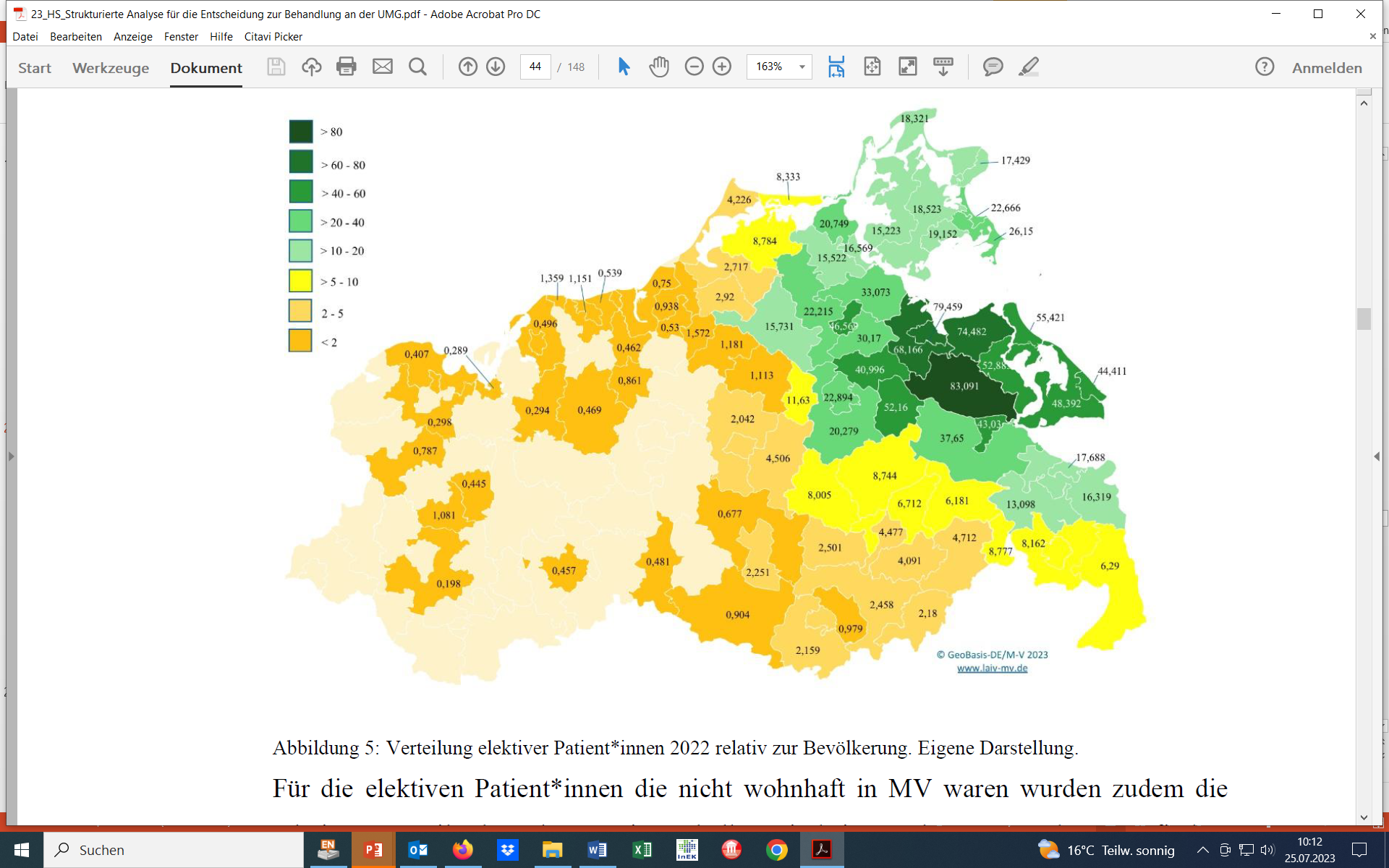 20
Quelle: Daten UMG 2023
Ausgangslage
21
Problem: unterschiedliche Distanzreibung
22
Neuer Anbieter
23
Höhere Attraktivität des Nachbarn
24
Höhere Mobilität
25
Verbesserte Zugänglichkeit des Nachbarn
26
Fallstudie: Auflösung eines Landkreises führt zu 4 Krankenhäusern!
Beispiel: Krankenhäuser in Bayern
Quelle: Landeskrankenhausplan von Bayern 2001
28
10 km
https://de.wikipedia.org/wiki/Datei:Municipalities_in_LAU.svg
29
Gebietsreform 1971/72
Vorher: fünf Landkreise
Lauf an der Pegnitz
Hersbruck
Nürnberg
Eschenbach in der Oberpfalz
Forchheim
Pegnitz
Nacher: ein Landkreis
Nürnberger Land
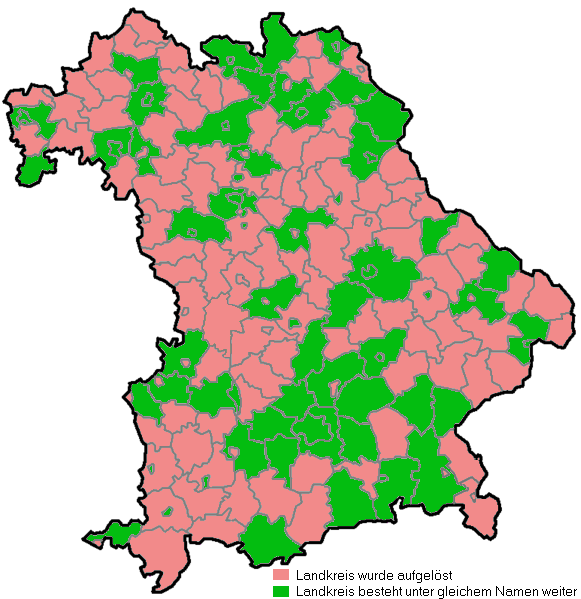 https://upload.wikimedia.org/wikipedia/de/0/04/Kreisfreie_St%C3%A4dte_und_Landkreise_in_Bayern_1970.png
30
Gliederung GM Teil 1-4
Theoretischer Rahmen
Wissenschaftstheoretische Einbindung
Allgemeine Systemtheorie
Gesundheitsbetriebe als Forschungsobjekt der Betriebswirtschaftslehre
Gesundheitsbetriebslehre
Betriebswirtschaftliches Modell eines Gesundheitsbetriebes
Krankenhäuser als Prototyp des Gesundheitsbetriebes
Definition
Typologie
Raumplanung
Landeskrankenhausplanung
Veränderung von Einzugsgebieten
Standortplanung
Struktur des Gesundheitswesens
Grundlagen der Finanzierung
31